Сложение и вычитание смешанных чисел
ДробиДроби всякие нужны,   Дроби всякие важны.   Дробь учи, тогда сверкнёт удача.   Если дроби будешь знать ,   Точно смысл их понимать,Станет легкой даже сложная задача.
Свойства сложения
1. a+b=b+a      

2. a+b+с = a+с+b =b+с+а
Упростите выражения ,
используя свойства сложения
613 + 73 + 27 = 
43 + 97 + 57 =
11 + 24 + 49 + 36 =
23 + 24 + 25 + 26 + 27 =
Составьте задачу по картинке
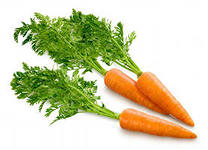 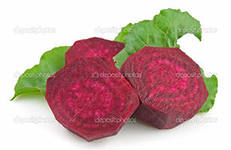 ? кг
Алгоритм 
сложения смешанных чисел
Привести к общему знаменателю 
дробные части
Отдельно сложить целые и 
дробные части
Неправильная дробь
Правильная дробь
Выделить целую часть и прибавить ее к целой части суммы
записать ответ
Выполните сложение
а)
б)
в)
г)
д)
8
Выполните самостоятельно
Проверьте 
друг друга
Задача
Найдите периметр треугольника, если одна его сторона        см, что на       см меньше другой стороны, а третья  на                      м       см больше первой.
Задачу № 389 
решите самостоятельно
Проверьте себя
Решение:
Ответ: периметр треугольника          м.
Найдите значение 
выражений
.
а)
б)
в)
Домашнее задание
Стр. 59 п.12

№ 414, 421, 426 а 

(по желанию № 425 а)